Simple Machines
Machines
A machine is a device that makes doing work easier.
Machines can make work easier by increasing the force  that can be applied to an object or changing the direction of the force being applied.
Input Force: the force that is applied to the machine Fin
Output force: the force that is applied by the machine Fout

Input work: work done by you on the machine Win
Output work: work done by the machine Wout
Mechanical Advantage
Mechanical advantage is the ratio of the output force to the input forceEffort = input
Resistance = output
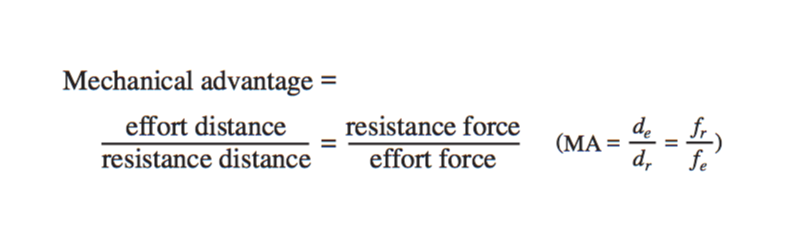 Example Problems
A block and tackle (a pulley system) has an input force of 3 N and an output force of 9 N. What is the mechanical advantage of the system?
Efficiency
Efficiency is a measure of how much of the work put into a machine is changed into useful output work by the machine. 

Efficiency = output work / input work  x 100%
Example Problem
Find the efficiency of a machine that does 500 J of work if the input work is 2000 J.